JOB SEARCH
Strategies for Success
Get Organized!
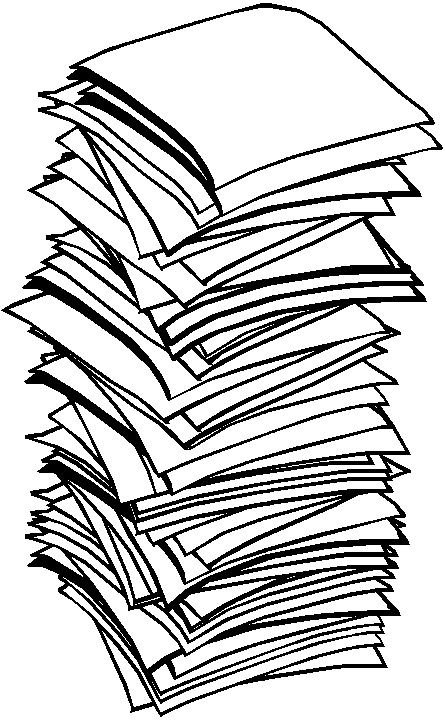 Acquire supplies
Quality paper for resumes
File folders
Postage, envelopes, phone book
City map
Designate working area
Prepare interview clothes
Develop Resume
Identify skills and experience
Choose a professional resume service
Do not include:
Negative statements
Salary requirements
References
Picture
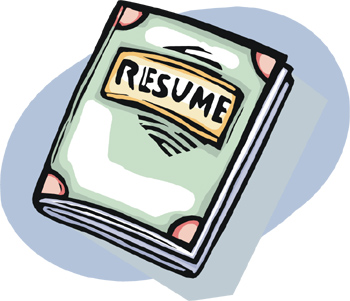 Develop Contacts
Network, network, network!
Include relatives, friends, neighbors, teachers, previous employers
Organize contact list
Telephone or visit each one
Write down information from each contact
Follow up
Investigate job leads
Keep in touch with contacts
Develop Leads
Contacts provide leads
Newspaper ads
Telephone or visit prospective employers
Internet
Interviewing
Dress appropriately
Arrive on time
Smile
Bring references
Have questions prepared
Interview Follow-Up
Send thank you note within one to two days
Within one week:
Telephone interviewer to express your continued interest
Ask if position has been filled
If position has been filled, courteously ask that you be kept in consideration for other positions
Stay Motivated
Finding a job IS your job!
Need to work at it every day
Don’t allow yourself to get discouraged and give up
Volunteer
Establishes more contacts
Keeps you active
Congratulations!
You’ve found a job
Thank the people who helped you
Arrive early the first day
Listen and observe
Establish some personal goals
Let Your Career Take Flight!